Year 3 Maths Work 4
Monday 1st  February 2021
1.2.21
LO: Select an amount of moneyHow much do I need to make?How many pounds? How many pence?Which coins can I use?Circle or draw the coins needed
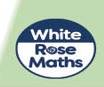 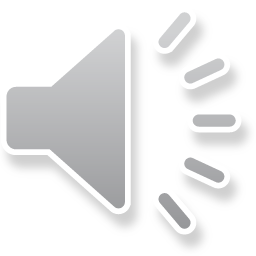 White Rose Resources
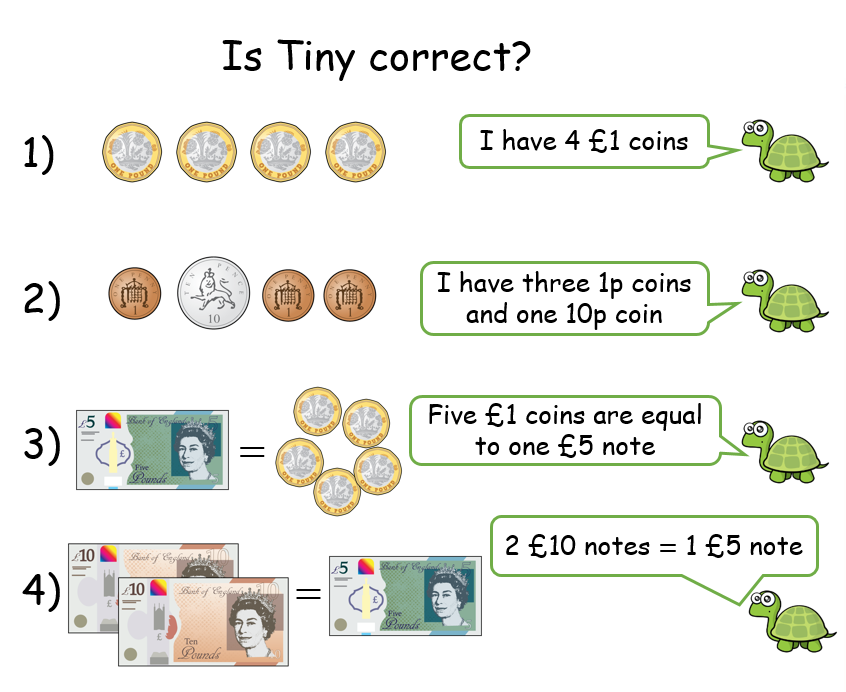 Warm up
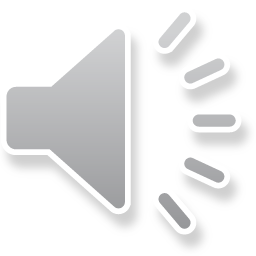 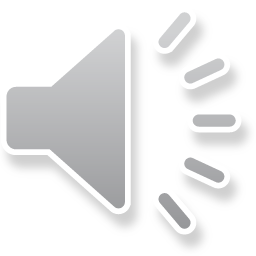 Let’s try together
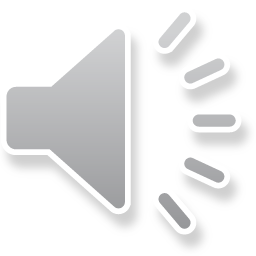 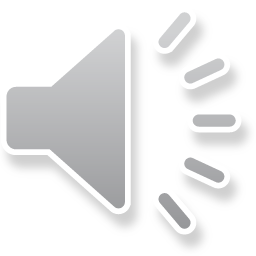 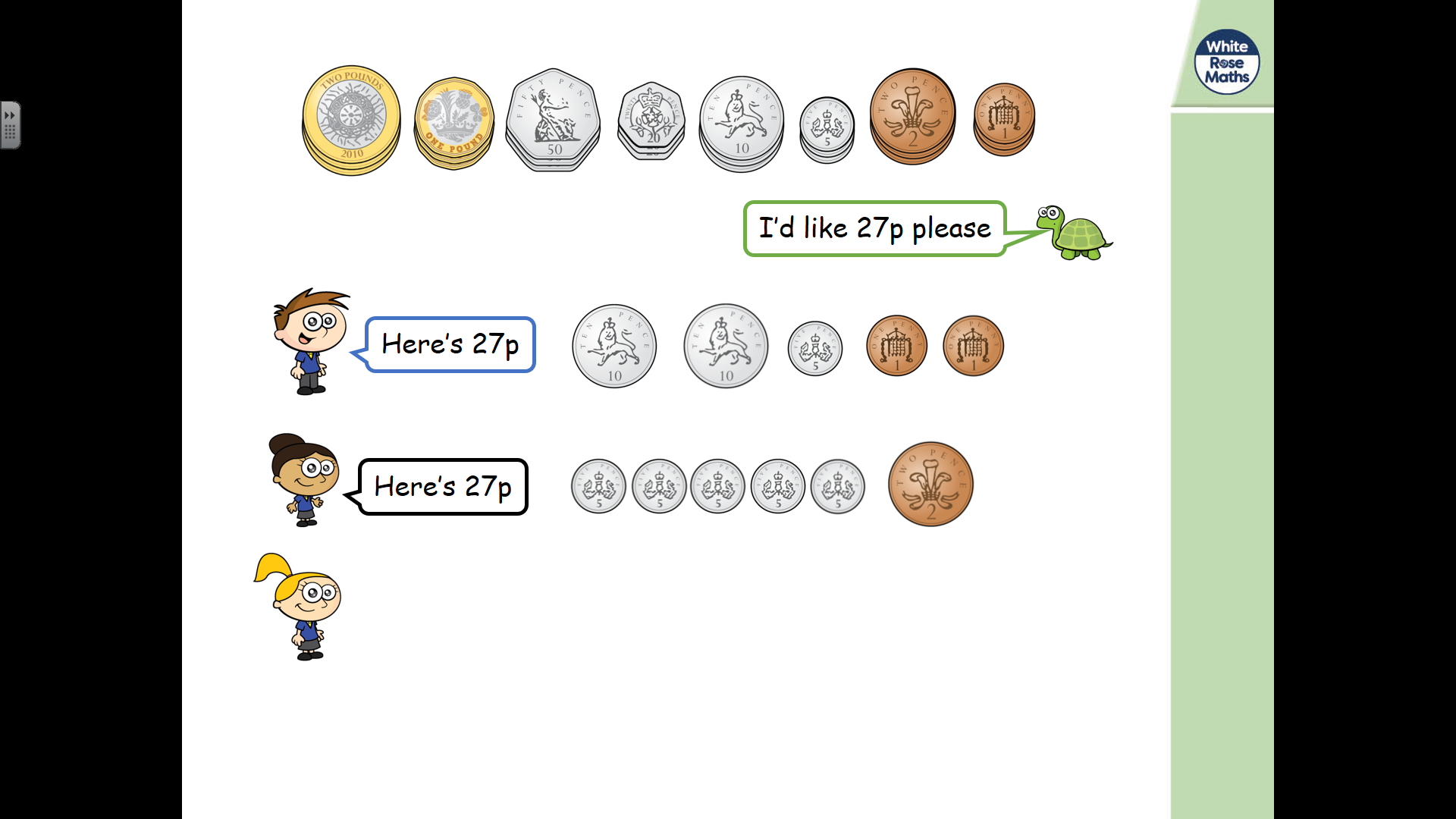 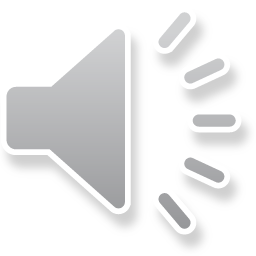 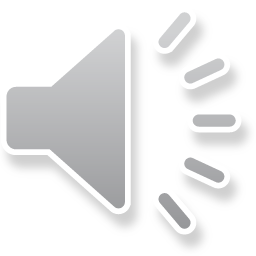 True or false?
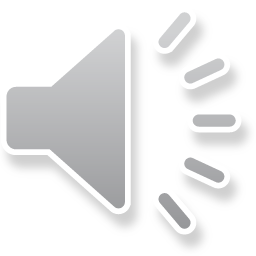 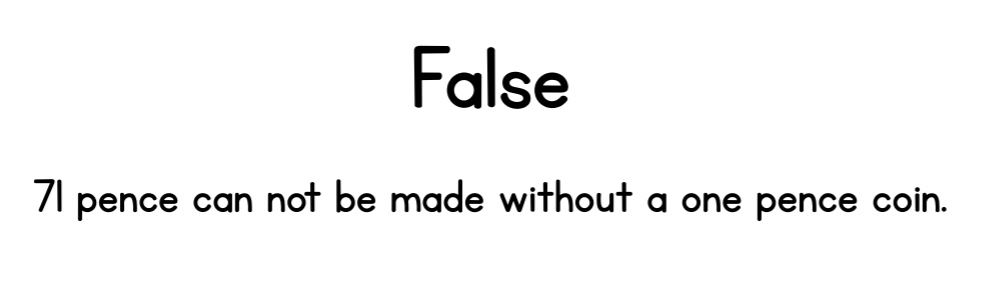 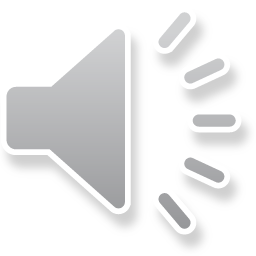 1.2.21
LO: Select an amount of moneyHow much do I need to make?How many pounds? How many pence?Which coins can I use?Circle or draw the coins needed
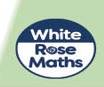 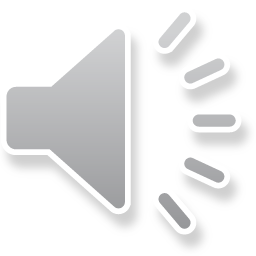 White Rose Resources
Work 4
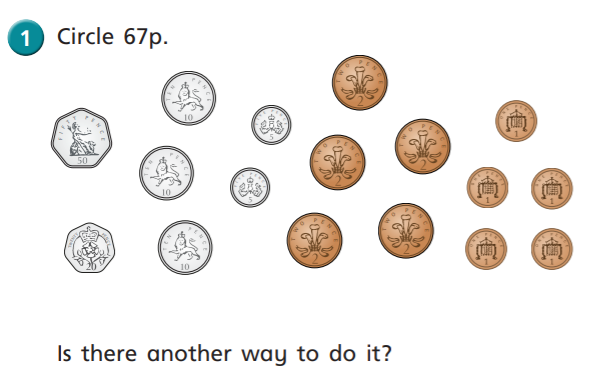 1.
Work 4
2.
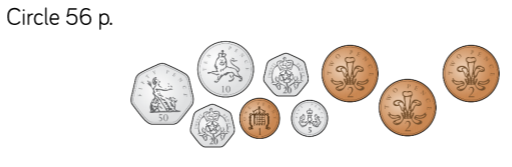 3.
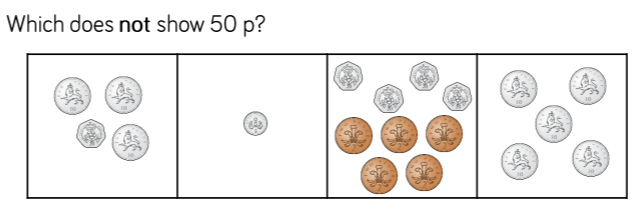 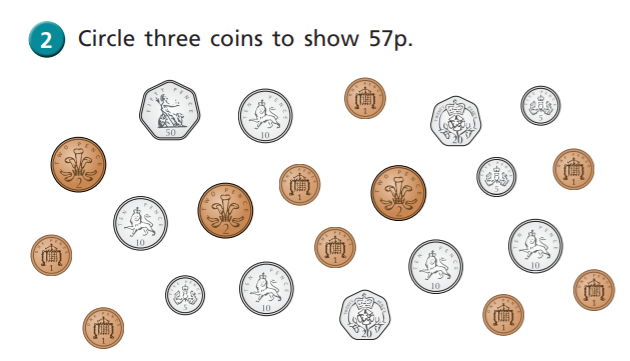 4.
5.
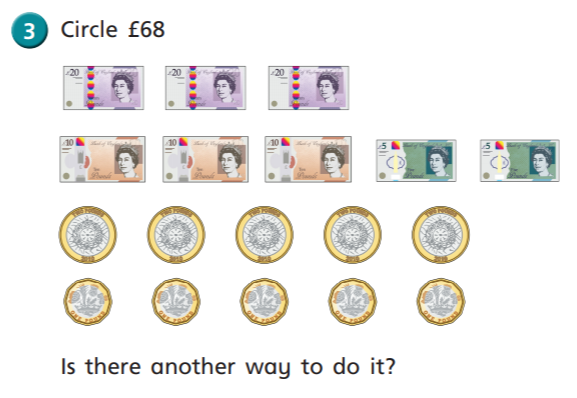 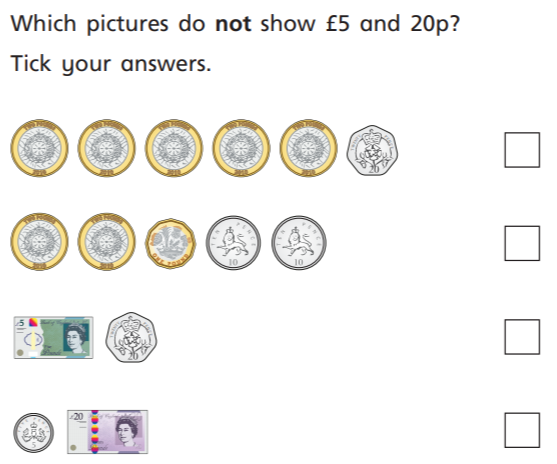 6.
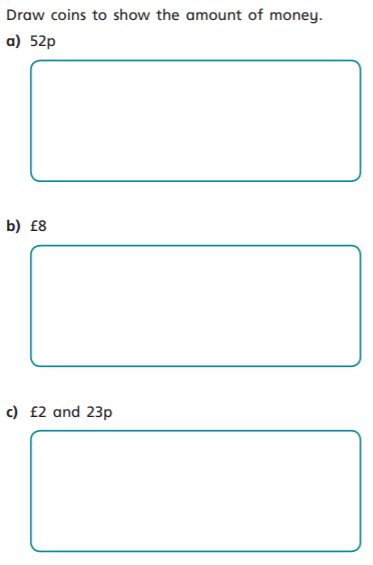 7.
Work 4 ANSWERS
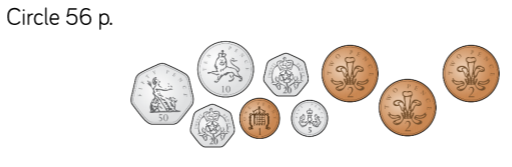 1.
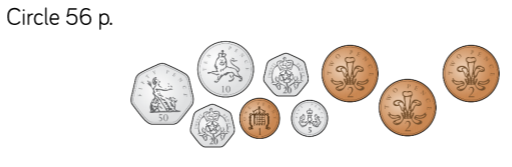 2.
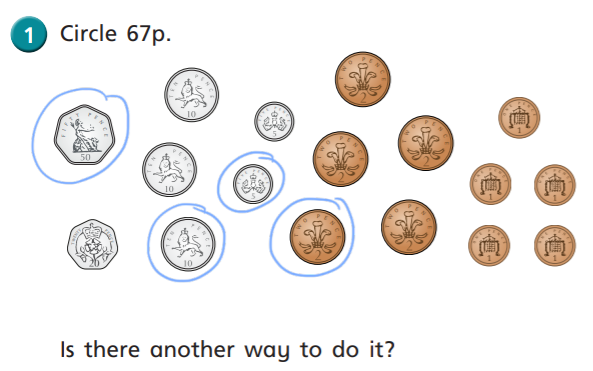 3.
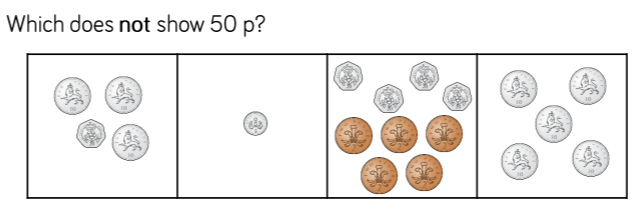 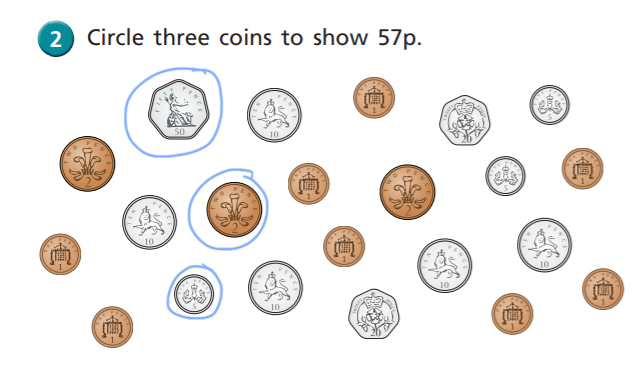 4.
5.
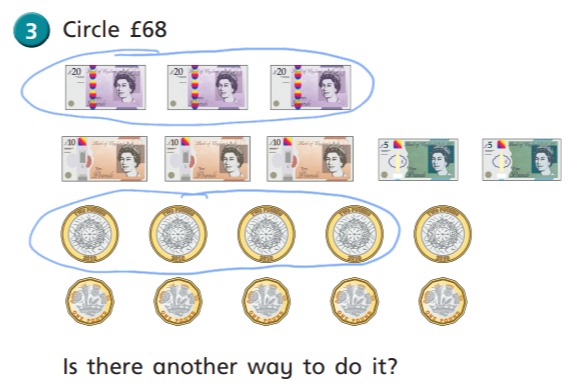 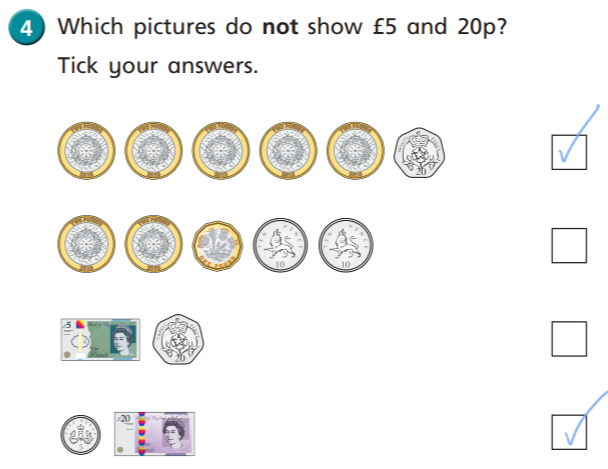 6.
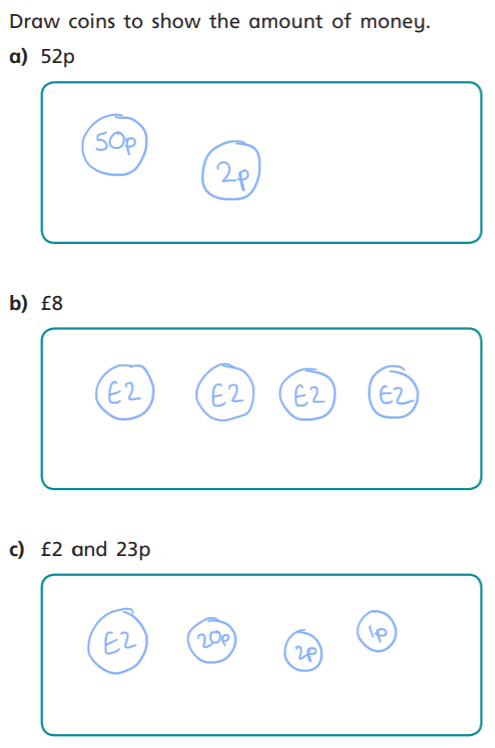 7.